ACLAD Operations Status
10 May 2022
ACLAD STATUS
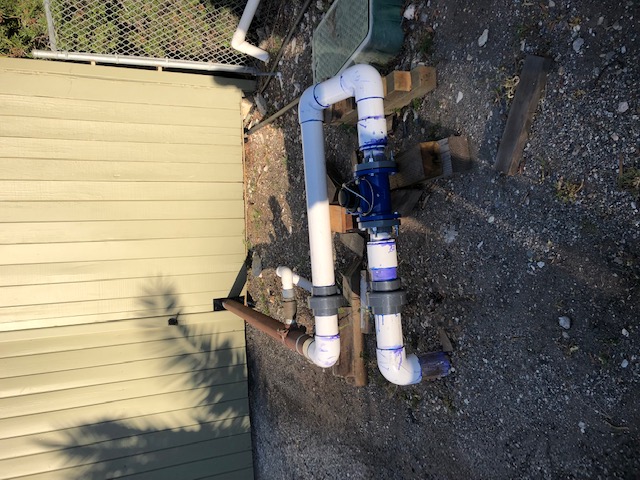 CURRENTLY PUMPING 87,215 GALLONS PER DAY
New box on PVDS System Output Meter
Well #6 (Clove Tree)
Power permits in work for new pole and hook-up
Ran pump on Tim and Coleen Miller’s  Hot Tub circuit
Well # 1 (Ginger Root)
Replaced pump
Well # 19 (end of Narcissa)
Replacing Pump on Saturday
Discussed pump problems with Schraiber.  Received several recommendations
ACLAD Near-term Plan
Well #4 (lower Figtree) ABC Drilling to start pending Board Approval
Well Drilling Plan: Well #4, Well #7, Well #6 or #3
PVDS Systems Output Meter
ACLAD Summary Report  May 10, 2022
Weekly Well Monitoring (gallons per day)